WELCOME
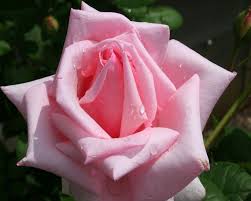 IDETITY
Rayhana khatun
Designation:Assestent 
School:valluk danga government primary school
Class :Two
Subjed:English for today
Losson:4-6
Unit:16
Deat:18.2.2020
Learning out come
Listening:1.1.1 become familiar with English sounds by listening to common english words
Speaking :1.1.1 repeat after the teacher simple words and phrases with proper sounds and stress .
1.1.2 say simple word and phrases with proper sounds and stress .
Reading;1.4.1 read words and phrasen with the help of visual clues (about 30 new words) and simple sentences.
Colours
[Speaker Notes: দ]
Teacher’s reading
red
Orange
Green
blue
:
indigo
violet
yellow
Open page 33
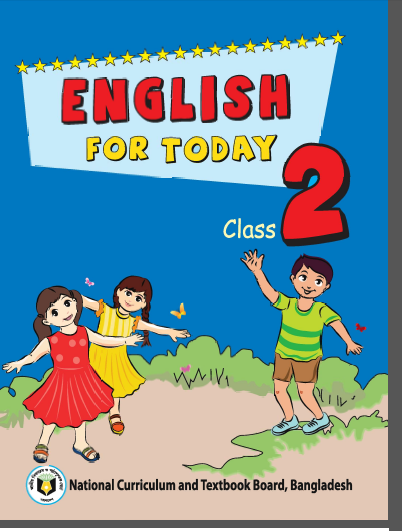 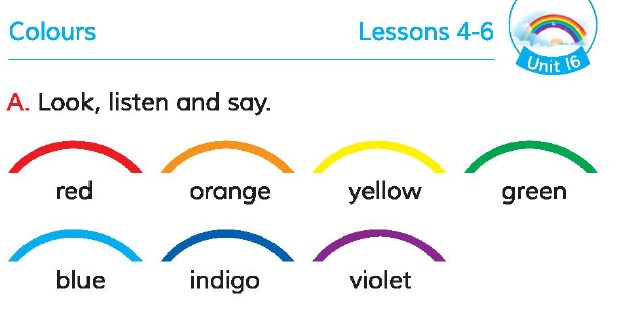 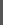 Group work
Group A:Red

Group B:green
Assesment
Say the name of colours.
Thanks
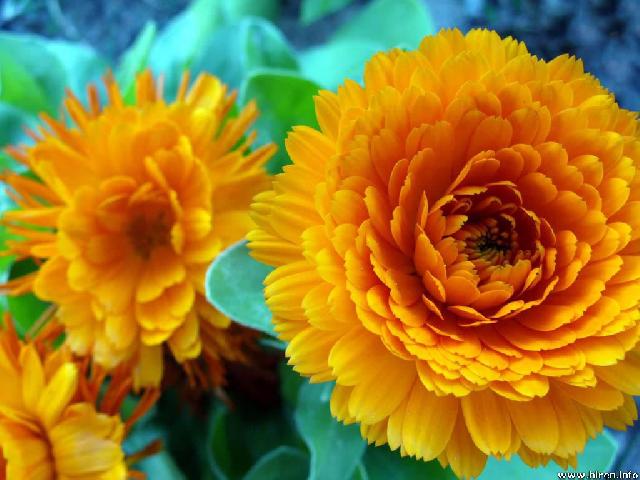